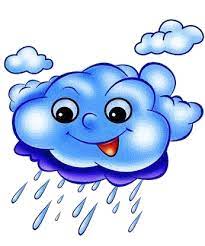 Навчання грамоти
Читання
Післябукварний період
Урок 118
Оповідання «Іди, іди, дощику» за Зіркою Мензатюк
Налаштування на урок
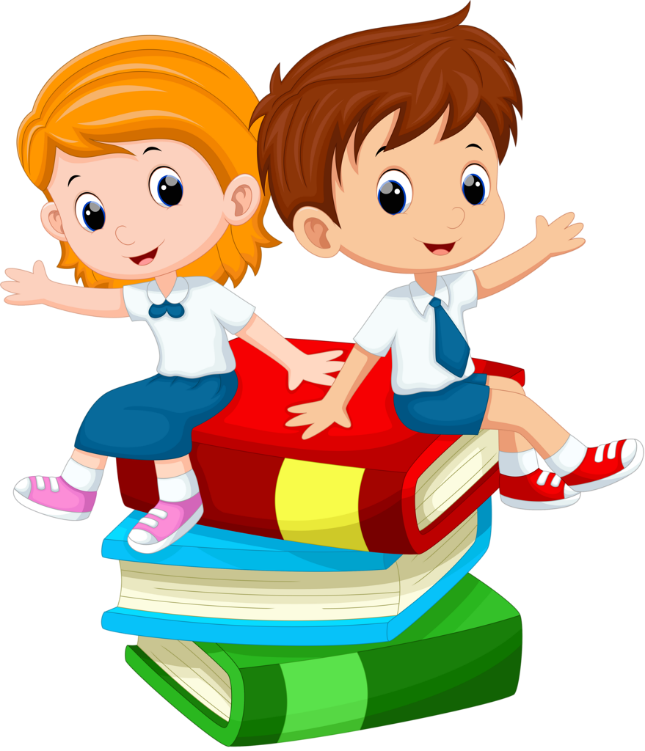 Сіли рівно, озирнулись,
Один одному всміхнулись.
Якщо добре працювати –
Вийдуть гарні результати.
Тож не гаємо ми час,
Бо знання чекають нас!
Емоційне налаштування
Приємно отримувати компліменти. А чи вмієш ти їх висловлювати? Уяви, що кожний пальчик на твоїй долоньці – це твої рідні, друзі. Кого з них ти можеш привітати такими словами? Загинай пальчик і промовляй комплімент
Ти вмієш вирішувати всі завдання!
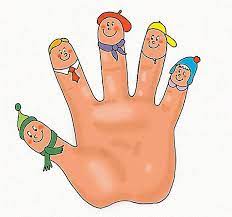 Ти працьовита/ий, як бджілка!
З тобою приємно спілкуватися!
Яка у тебе гарна зачіска!
Які у тебе красиві очі!
Відгадай загадку
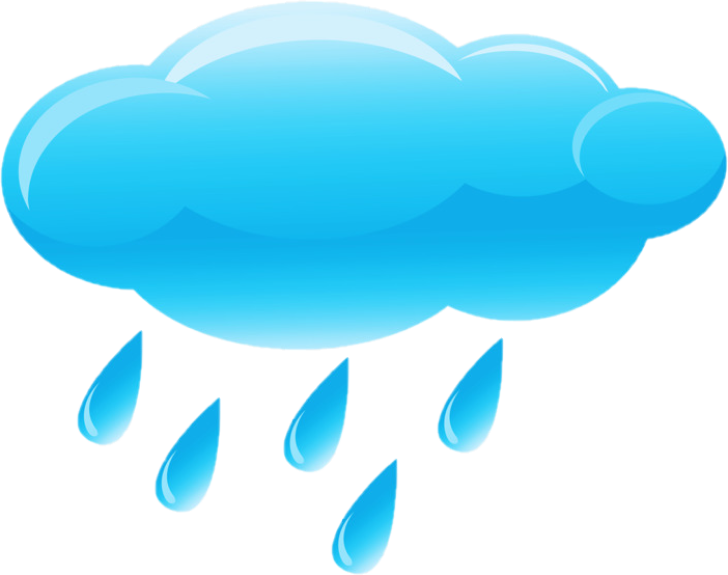 Мене частенько просять, ждуть,
А тільки покажусь,
Як ховатися почнуть.
дощ
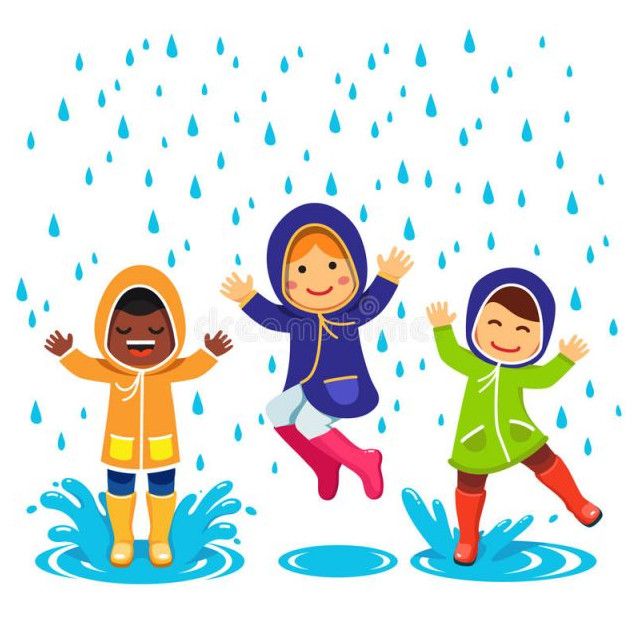 В яку пору року частіше йдуть дощі? 
Чим відрізняється літній дощ від осіннього? 
Що несе дощ живій природі?
Який одяг, взуття носять в дощову погоду?
Повідомлення теми уроку
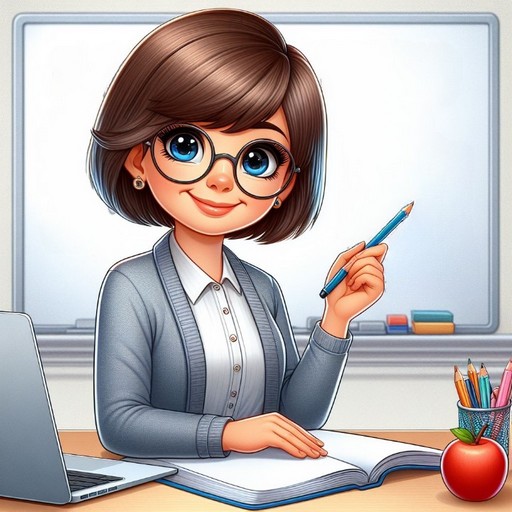 Сьогодні на уроці читання ми попрацюємо з оповіданням Зірки Мензатюк «Іди, іди, дощику!». 
Дізнаємось, як викликати дощ, вивчимо закличку.
Пригадаємо різні явища природи
Прочитай вірш Євгена Гуцала
Без дороги ходить дощ
— Звідки дощ іде?
— Із неба!
— Де іде той дощ?
— Де треба.
Без дороги ходить скрізь —
через поле, через ліс.
— А чи є у нього ноги?
— Та нащо дощеві ноги,
коли ходить без дороги!
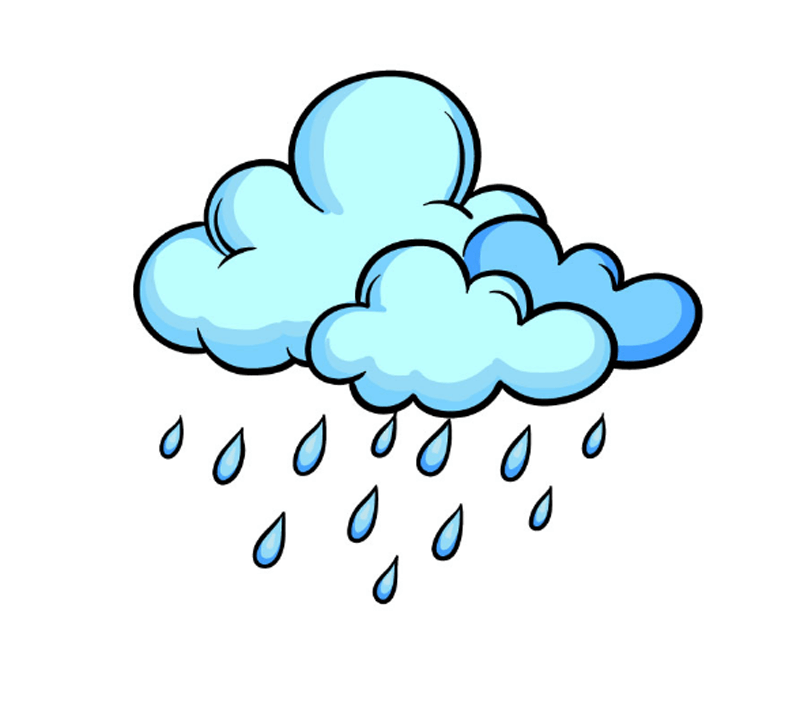 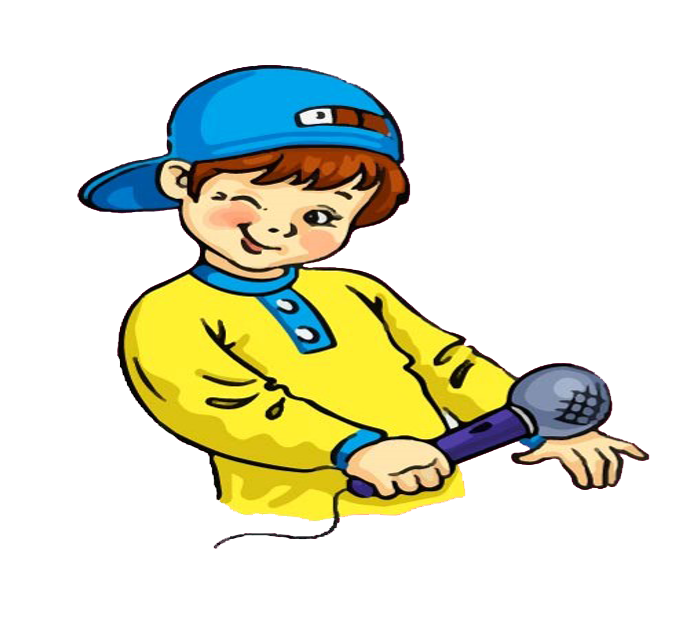 Між ким відбувається розмова, на твою думку? 
Про що говорять співрозмовники?
Як ти вважаєш, ця розмова виникла в ясну погоду чи дощову?
Підручник.
Сторінка
118
За Зіркою Мензатюк. Іди, іди, дощику!
Купила мама Василькові гумові чоботи. А взути їх ніяк: сонячно, сухо. У всьому селі жодної калюжі. А Дощ іти не квапиться. Дрімає собі у хмарині.
     Пооглядав Василько чоботи, поприміряв та й подався до тополі.
     — Дощику, — гукає, — іди, щоб калюжі були! У мене чоботи нові,
хочеться походити.
     А Дощик ніби не чує. Дрімає та й дрімає. Вернувся Василько додому. Никає по двору, нудьгує. А на вулиці Мирослава з подружками.
     — Чого ти, Васильку, похнюпився?
     — Та… не можу Дощу дочекатися. 
     — Ой, чи ти ж умієш його кликати?
           — Чом не вмію? Іди, кажу, бо всі тебе ждуть…
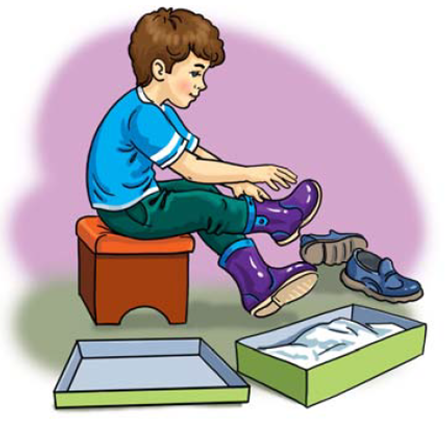 Підручник.
Сторінка
118-119
За Зіркою Мензатюк. Іди, іди, дощику!
— Хіба так? — засміялася Мирославка. — Дощ он як треба кликати:
                   Іди, іди, дощику,
                   зварю тобі борщику
                   в полив’янім горщику,
                   винесу на дуба,
                   покличу голуба.
                   Голуб буде пити,
                   дощик буде лити!
  Дощик почув, з-за хмарини виглянув.
     — Гарно ви співаєте! І танцюєте… Я теж так хочу! 
Та як припустить! А чобітки гумові в хаті залишились. І хай собі. Калюжі
               теплі, по таких можна й босоніж!
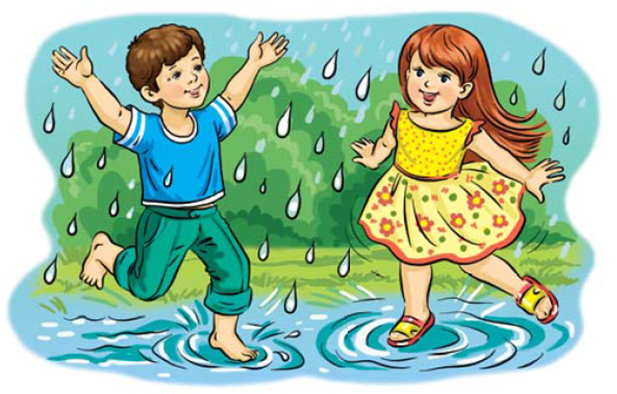 Підручник.
Сторінка
118-119
Запитання до уважного читача
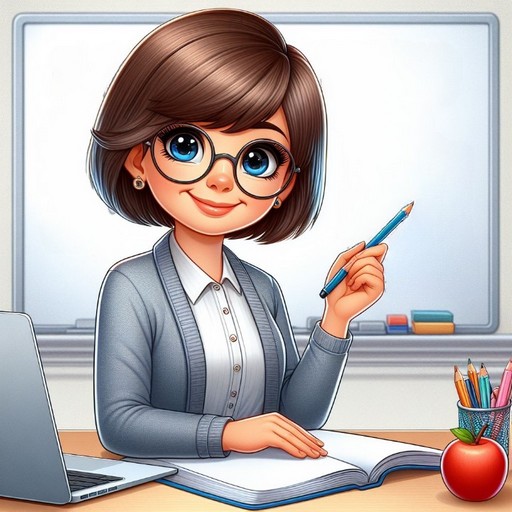 Про кого розповідається в тексті?
Хто головний персонаж?
Яка обновка у нього з’явилася, хто її купив?
Чи знаєш ти заклички до дощу? Розкажи
Іди, іди, дощику,
зварю тобі борщику
в полив’янім горщику,
винесу на дуба,
покличу голуба.
Голуб буде пити,
дощик буде лити!
Вивчи закличку Мирослави
Вибіркове читання
Який епізод з тексту зобразив художник на першому малюнку?
Яка подія відбувається на другому малюнку?
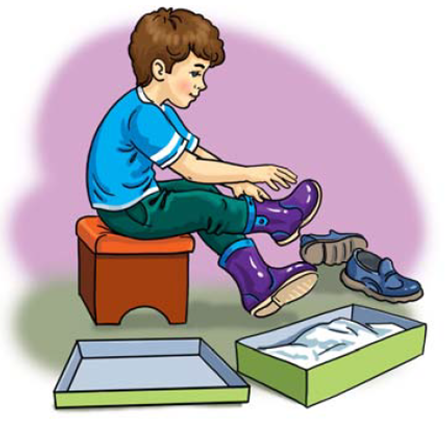 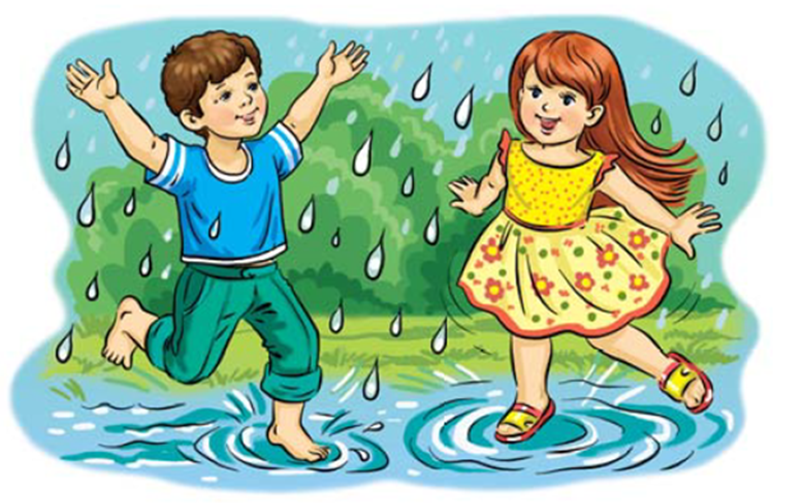 Знайди уривки в тексті, які відповідають цим малюнкам
Підручник.
Сторінка
118-119
Робота в зошиті
Прочитай явища природи. В яку пору року вони бувають?
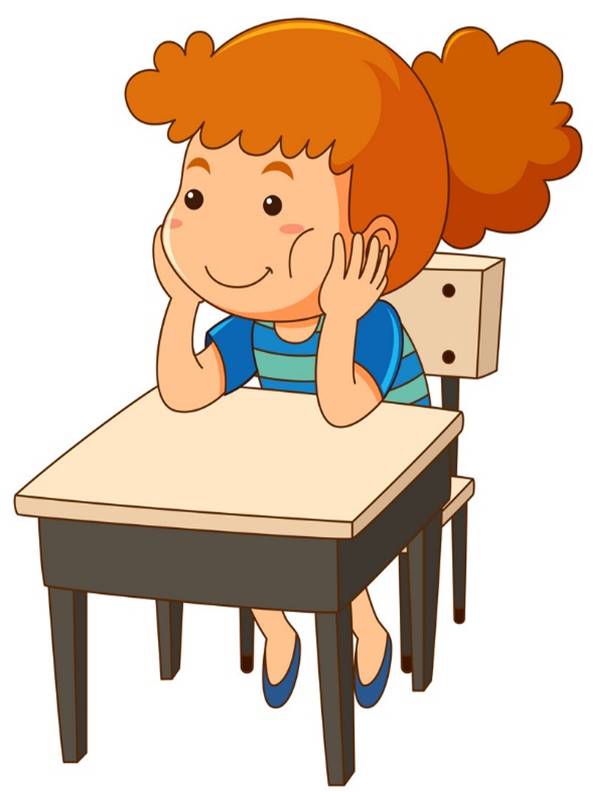 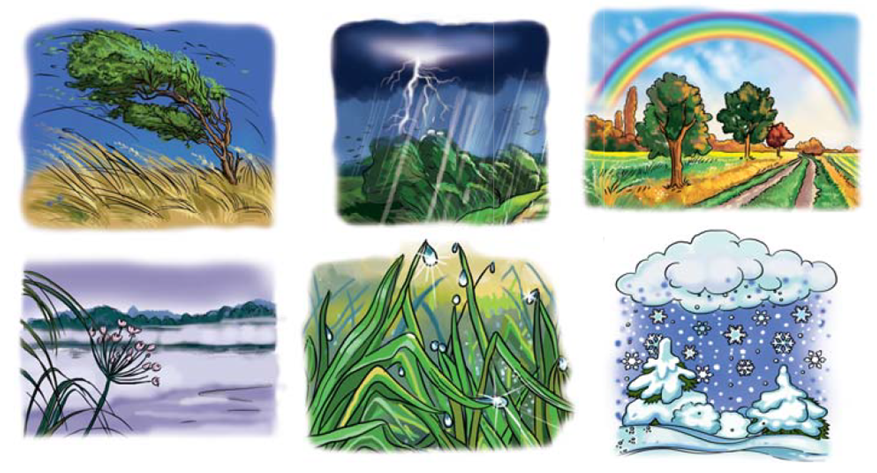 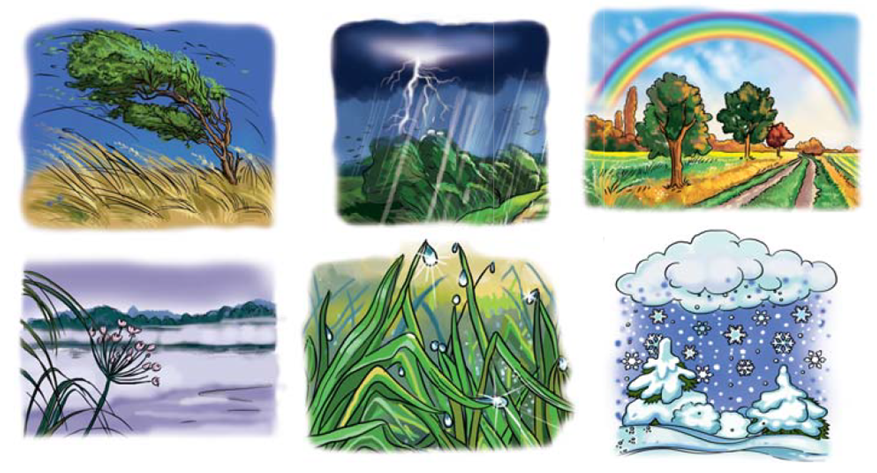 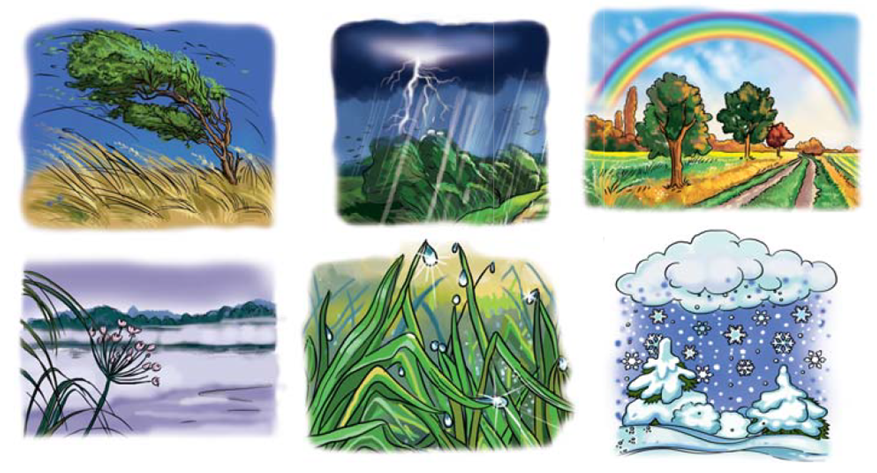 Сніг
Роса
Гроза
Закінчи речення словами з довідки.  Запиши одне з речень.
Сніг випадає …
Роса на траві буває …
Під час грози бувають …
Довідка: влітку, взимку, 
                 грім і блискавки.
Вправа «Мікрофон»
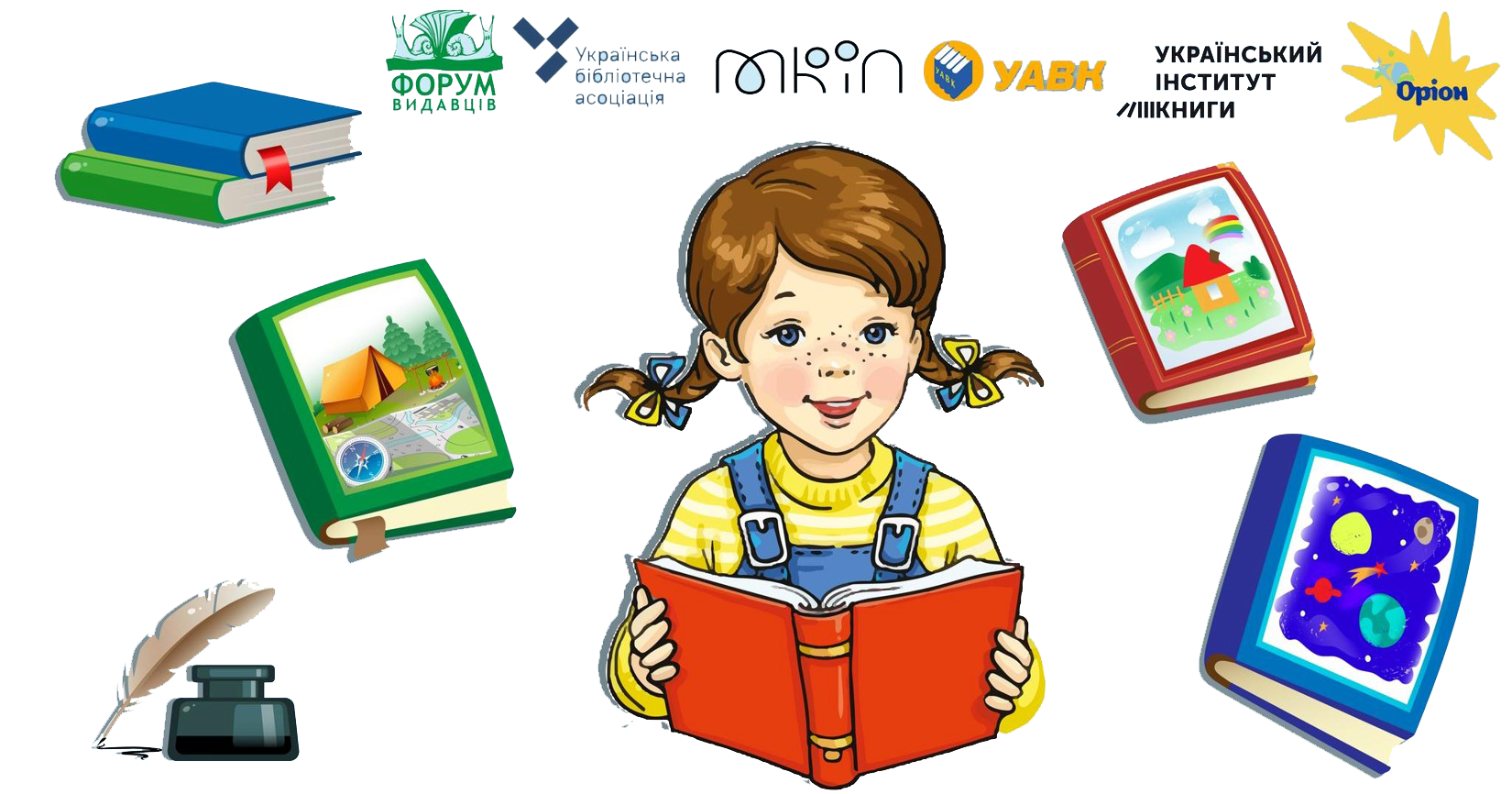 Що читали на уроці?
Про кого йшлося у вірші Євгена Гуцала?
Про кого розповідається в тексті Зірки Мензатюк?
Чи сподобались тобі ці твори, чому так або ні?
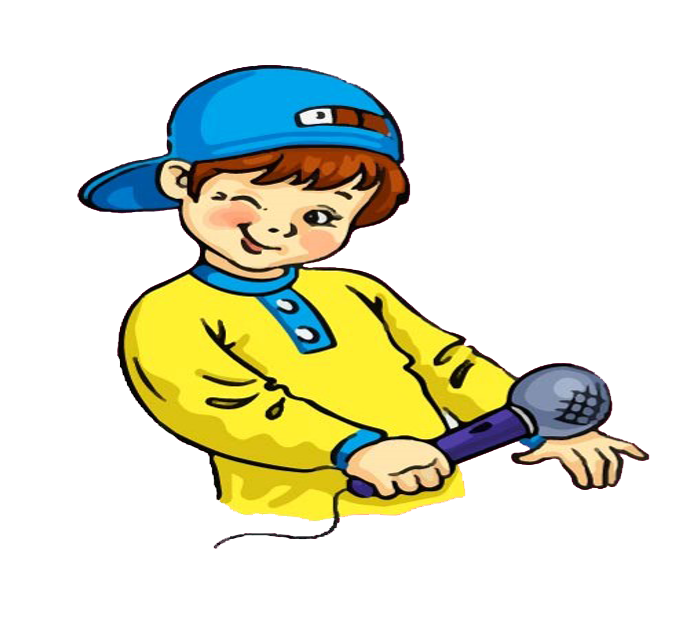 Чи доводилося тобі потрапляти під дощ?
Як ти діяв/ла – ховалися від дощу чи бігали і стрибали під ним?
Рефлексія
Подякуй собі за роботу на уроці.  
Загинай пальчики й промовляй речення
Я виконав/ла всі завдання!
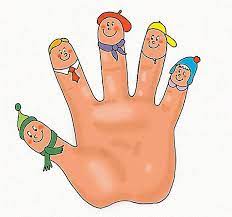 Я відповідав/ла 
на запитання!
Я  чемно спілкував/лася!
Я виразно читав/ла!
Я уважно слухав/ла!
Online завдання
Відскануй QR-код або натисни жовтий круг!
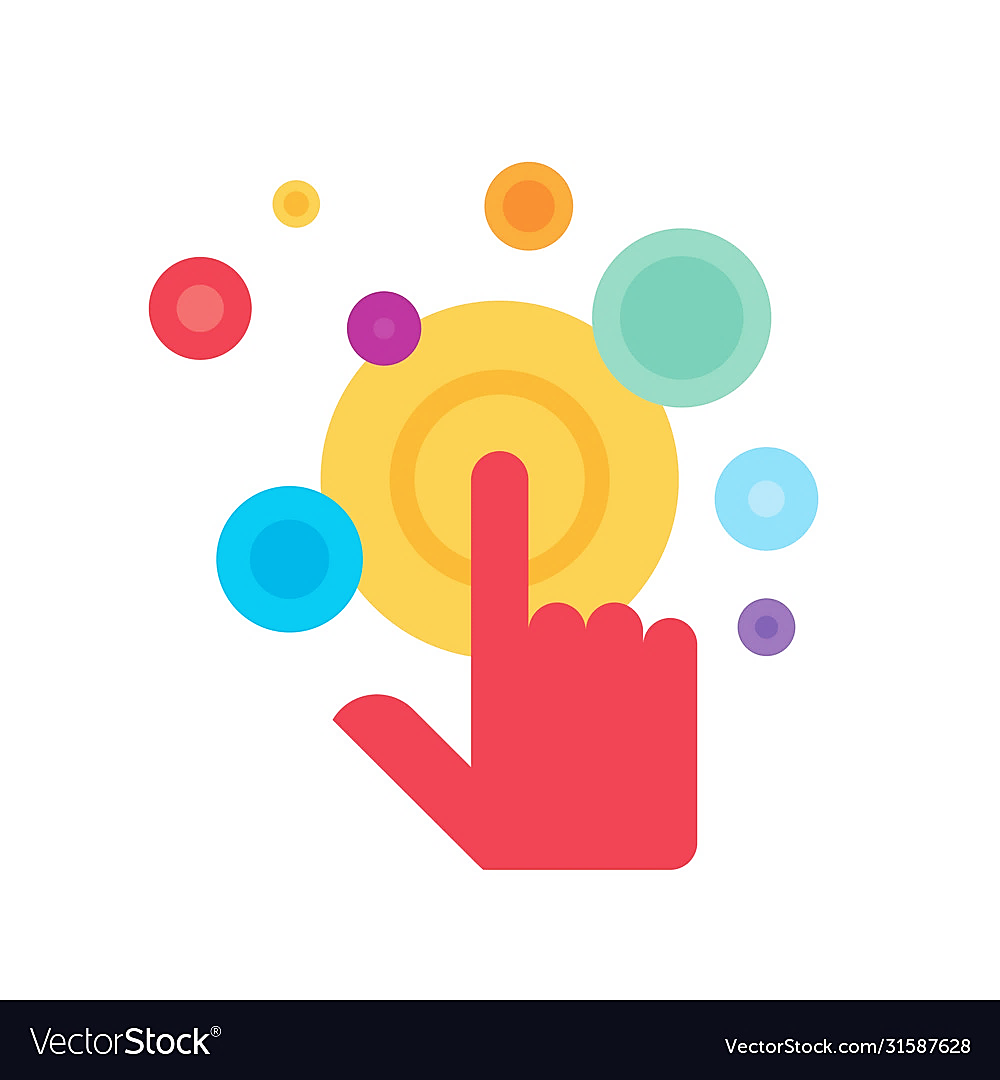 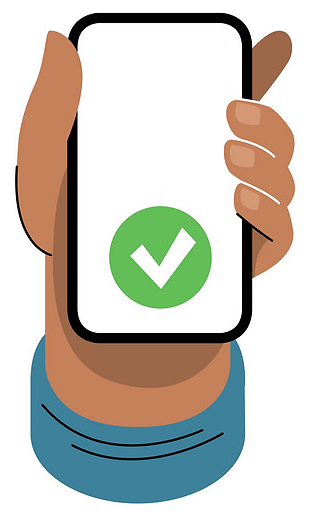 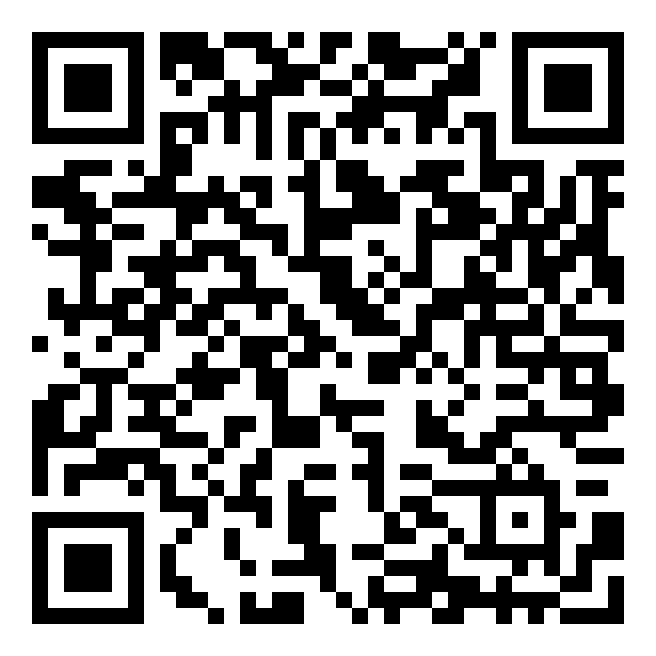 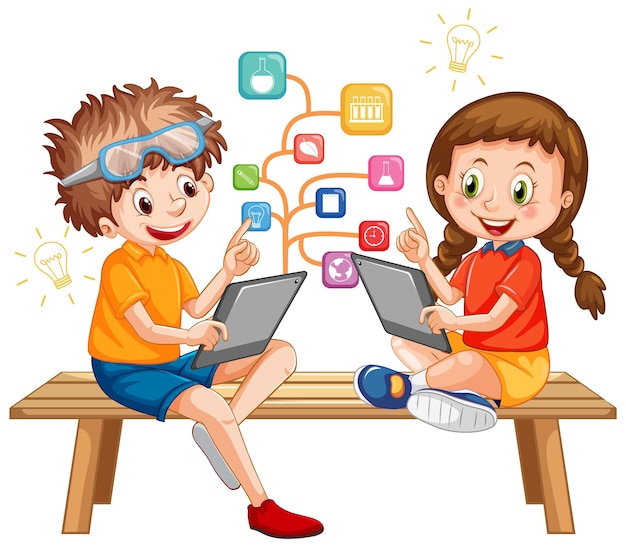